DEFINE
YOUR
GOALS.
Developing a Strategic Plan for Your Organization Webinar

Presenters: Cary Moreth | Opticor Business Solutions, LLC
Date: December 14, 2022
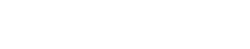 [Speaker Notes: Record for staff not in attendance.  

https://imec.box.com/v/TeamHuddlesPast]
UPCOMING IMEC EVENTS
Visit www.IMEC.org/Events/ for the complete list of upcoming events.
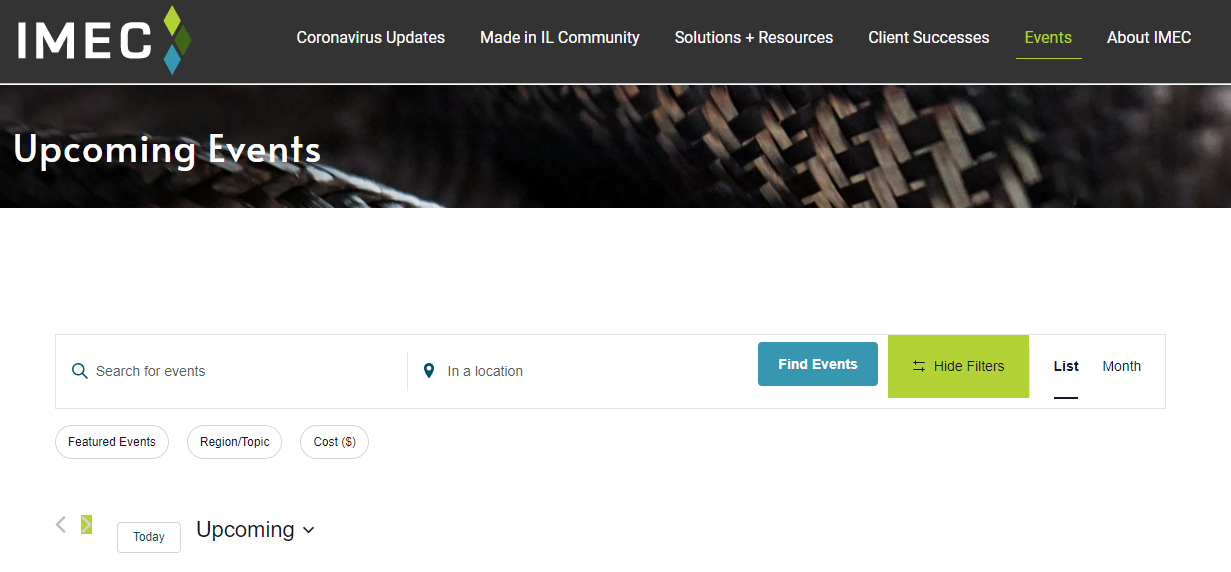 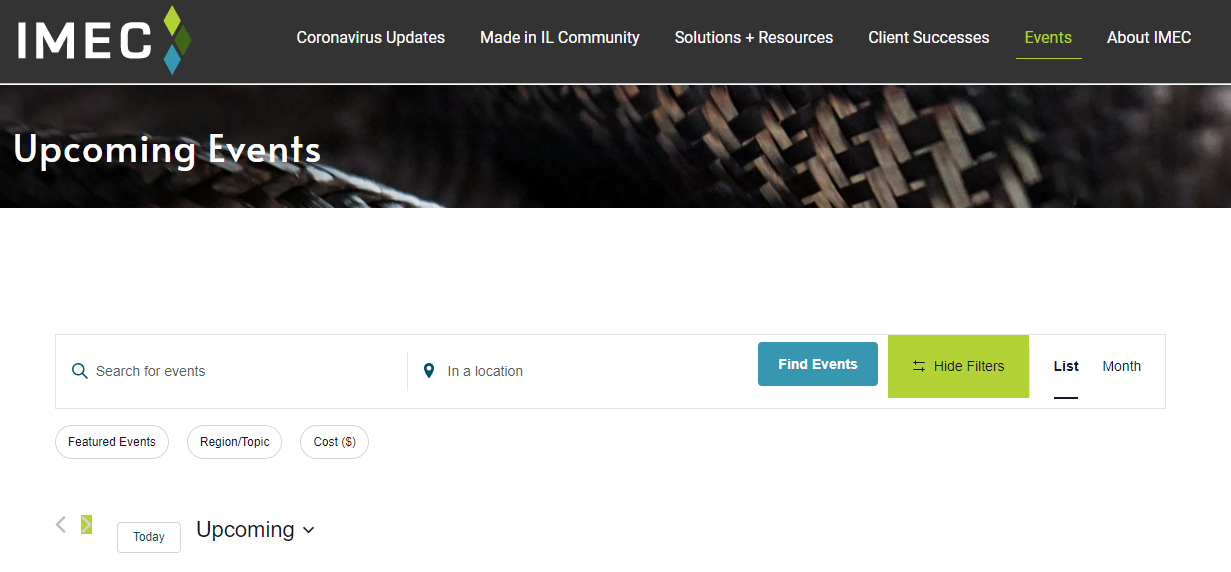